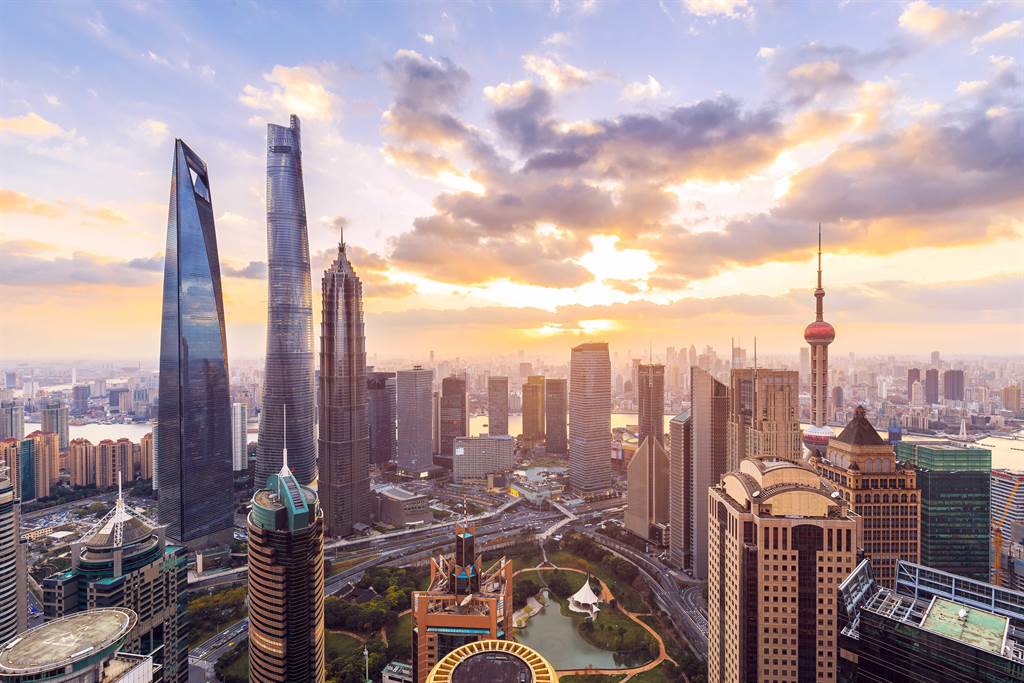 高级汉语 1
2110321 ภาษาจีนระดับสูง 1
อ.ดร.ภากร  นพฤทธิ์ （陆老师）
บทที่ 14 เรื่องที่ยากจะลืม（一件难忘的事）
生词
1.难忘： 这个老兵参加过许多难忘的战斗。
2.气冲冲：他气冲冲地走出了房间。
3.干活：你有时间帮我们干活吗？
4.身边：他从我身边走过，没说话。	
5.面前：我找的书其实就在我面前。		
6.丢脸：你的行为将使全家丢脸。	
7.倒霉：没有受奖反而更加倒霉。			
8.游戏：她认为这是一种危险的游戏。	
9.这时：这时正是春天的黄金时期。	
10.结果：	 “您认为结果将会如何？”
生词
11.念头：你要暂时放弃这个念头。
12.同样：他们都产生同样的想法。
13.污迹：我弄不掉地毯上的咖啡污迹。
14.害：他一时发脾气而害了自己。
15.落：墙倒了，落了我们一身土。
16.照：月光透过云层照亮了卧室。
17.印子：他的脚在地板上到处留下了脏印子。
18.砸：他在绝望中把手表砸了。
19.挂：门旁边挂着几只消防水桶。
20.样子：	他们嘲笑他奇怪的样子。
语言点
1.这个故事发生在我八岁的时候 / 挂在绳子上
在（介词）
	：衣服在绳子上挂着。
	：老师在班上讲过这事。
	：他常在上班的时候给女朋友打电话。
语言点
在（表示时间“在”一般用在动词后）
	：出生在春天		发生在昨天
		发现在一九九八年
	：定在明天下午		放在以后再谈	
		死在两年前
语言点
在（表示处所“在”放在动词前或后均可）
	：住在家里		=	在家里住
		出生在曼谷		=	在曼谷出生
	：呆在外边		=	在外边呆
		发生在校园里		=	在校园里发生
指动作达到的处所，“在”放在动词后。
：落在水中		写在门上	挂在外面	打在鼻子上		放在柜子里
	照在墙上	淋在身上	砸在头上	躲在沙发上		反映在学习上
语言点
在（也可放在能够保持持续状态的动词前，但动词一般需加上表示动作持续状态的动态助词“着”
	：写在门上		=	在门上写着
	    挂在外面		=	在外面挂着
（如果动词后有补语“在”需放在动词前）
	在教室里坐着（X 坐着在教室里）
	在信里写清楚（X 写清楚在信里）
语言点
2. 就叫我过去
	：我想过去跟他谈谈。
	：公共汽车刚过去一会儿。
	：哥哥想把父母接过去住几天。
	：请你把这本书带过去给她。
语言点
3. 每砸中一块
每（是副词，指同一动作有规律地反复出现）
：每读一次		每写一篇作文		
	每花一块钱		每过十年发生一次
语言点
5. 而你自己却变成了一个“黑人” / 结果最倒霉的事却落到了自己的身上
却（可与“可是、但是、而”同时使用。只能用在主语后）
	：他想吃却吃不下去。
	：我爱她，可是她却一点儿也不知道。
	：天气不太冷，但是他却穿着很多衣服。
	：春光每天早睡早起，而金龙却睡得很晚。
语言点
6. 但是它们同样也在我们自己的身上留下了污迹
下（用在动词后，表示动作完成或有了结果）
	：发下誓		定下时间		收下礼物
		买下房子		在成立住下
熟读短文
1）躺在床上	死在去年	留在城里	坐在上面	放在冰箱里
	看在眼里	带在身边	穿在身上	住在乡下	收拾在一起
	拿在手中	记在纸上	站在门外	写在书里	发生在她身上
2）伤心的样子	谦虚的样子		吃惊的样子		不太开心的样子
3）走过去		拿过去	借过去	递过去	扔过去	碰过去	看过去
4）身边的人	身边的事	来到我身边		走近他身边		
	回到父母身边
5）在你面前	在困难面前		在问题面前		在激烈的竞争面前
熟读短文
6）每吃一次		每听一遍		每学一课		每做一件事	
	每去一次中国
7）打中	猜中	说中	扔中	碰中
8）拿起笔		举起手	提起行李		搬起一袋大米	
	从椅子上站起
9）住满了人		装满了水		满瓶的水		满车的东西		
	满脸不高兴
10）同样的事情		同样的感觉		同样的结果		同样的喜欢	
	同样可惜
课文
一件难忘的事
(Yī jiàn nánwàng de shì)
74 页
回答问题
1. 读完了这个故事，你觉得春光的父亲是个什么样的人？
2. 请你给同学们讲一个父亲教育你的故事。
3. 最近你遇到过什么倒霉的事吗？如果有，请你给同学们讲一个。
练习题
5.  选择填空
1）你慢慢往那边走___________，不然鸟就会飞走的。
2）他推门走了进来，____________还跟着一位大家都不认识的小伙子。
3）对不起，我____________的钱不够，你能先借给我一点儿吗？
4）其实他是个好人，只是他_____________的人很坏。
5）我累得要命，他_____________舒服得很。
6）你千万别怪她，她真的___________不知道这件事。
7）以前我在北京____________过许多年。
练习题
8）我看最好把照片挂在墙________________。
9）挂在绳子_____________的那件衣服已经干了。
10）我听见一个奇怪的声音，请你停____________车，检查一下儿。
作业
3. 用“每”及括号中的词语完成下列句子
	：1 – 2 – 3 – 4
4. 用“却”完成下列句子
	：1 – 3 – 7 – 8